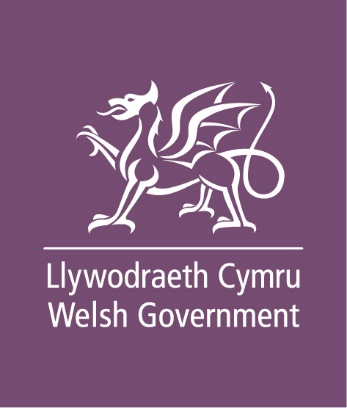 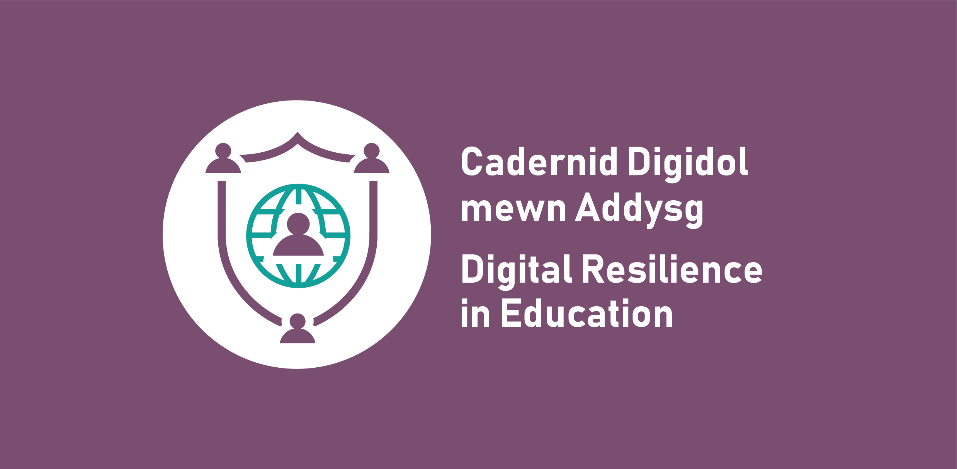 Sgrolio diddiwedd  Cynllun gwers cynradd
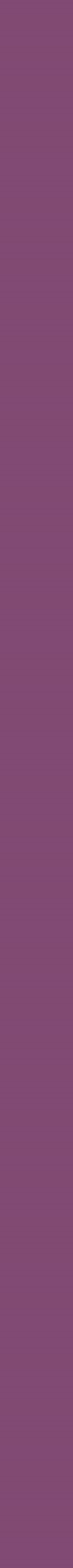 Deilliannau dysgu
Bydd y dysgwyr yn gallu:
adnabod enghreifftiau o sgrolio diddiwedd
adnabod nodweddion dylunio perswadiol eraill a’u pwrpas
ystyried strategaethau ar gyfer lliniaru effeithiau nodweddion dylunio perswadiol ar y defnydd o dechnoleg
deall ble i ofyn am help neu gefnogaeth os ydyn nhw’n poeni am eu defnydd o dechnoleg a’r rhyngrwyd, neu ddefnydd pobl eraill.
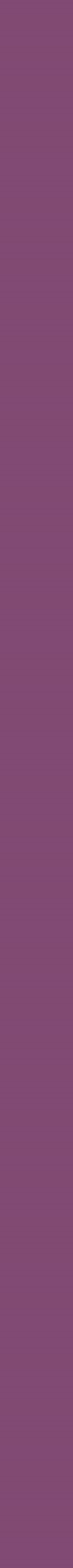 Oes gennych chi ddewis o ran beth rydych chi’n ei wneud neu’n ei weld ar-lein bob amser?
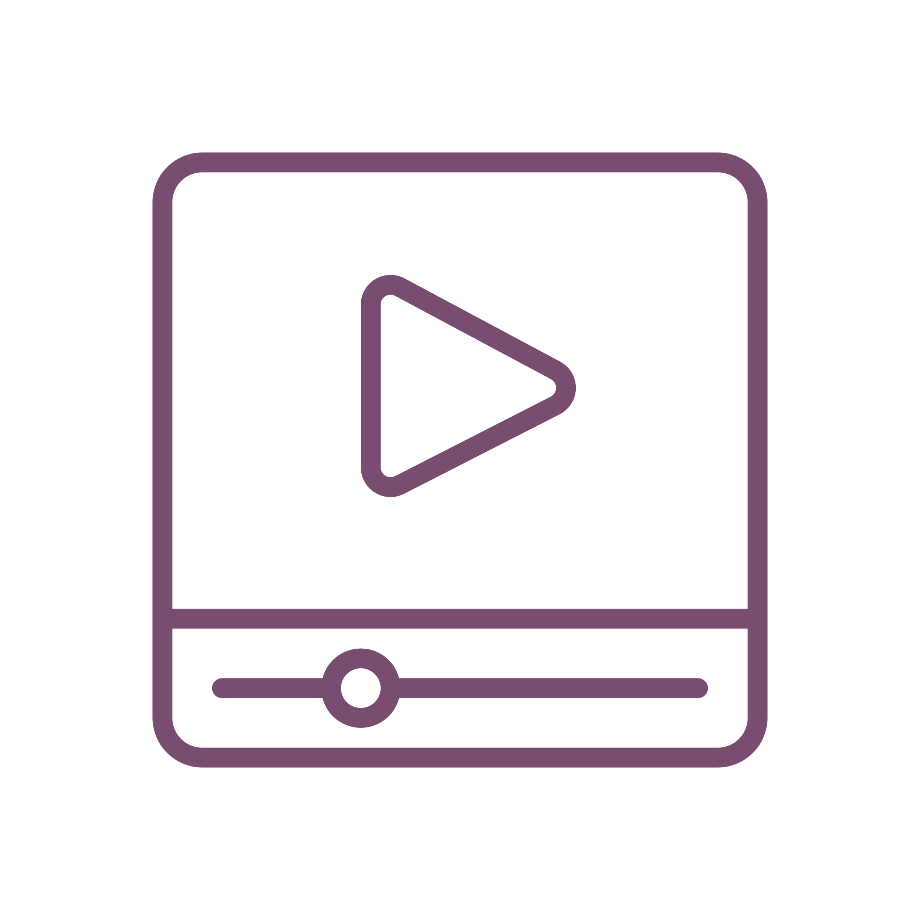 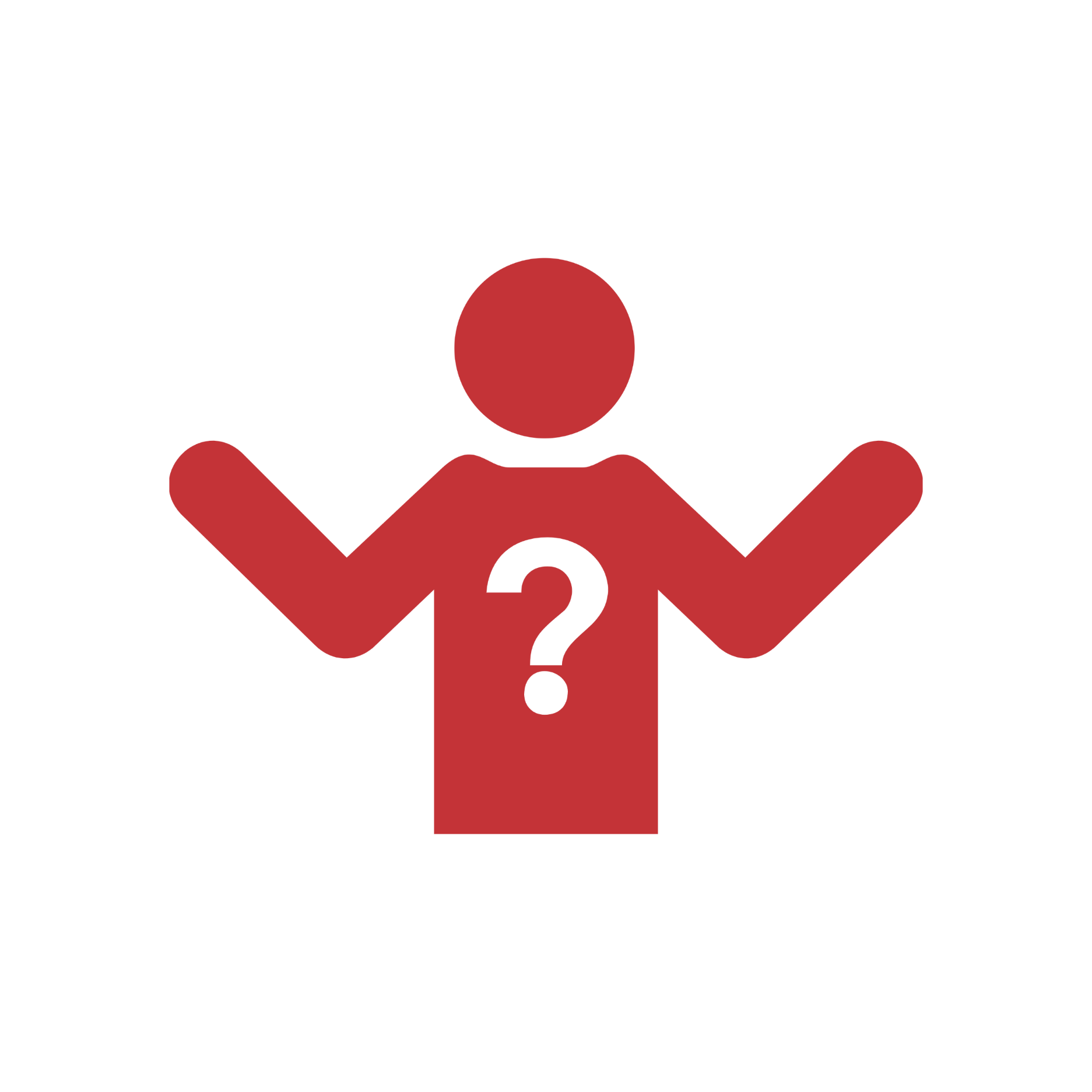 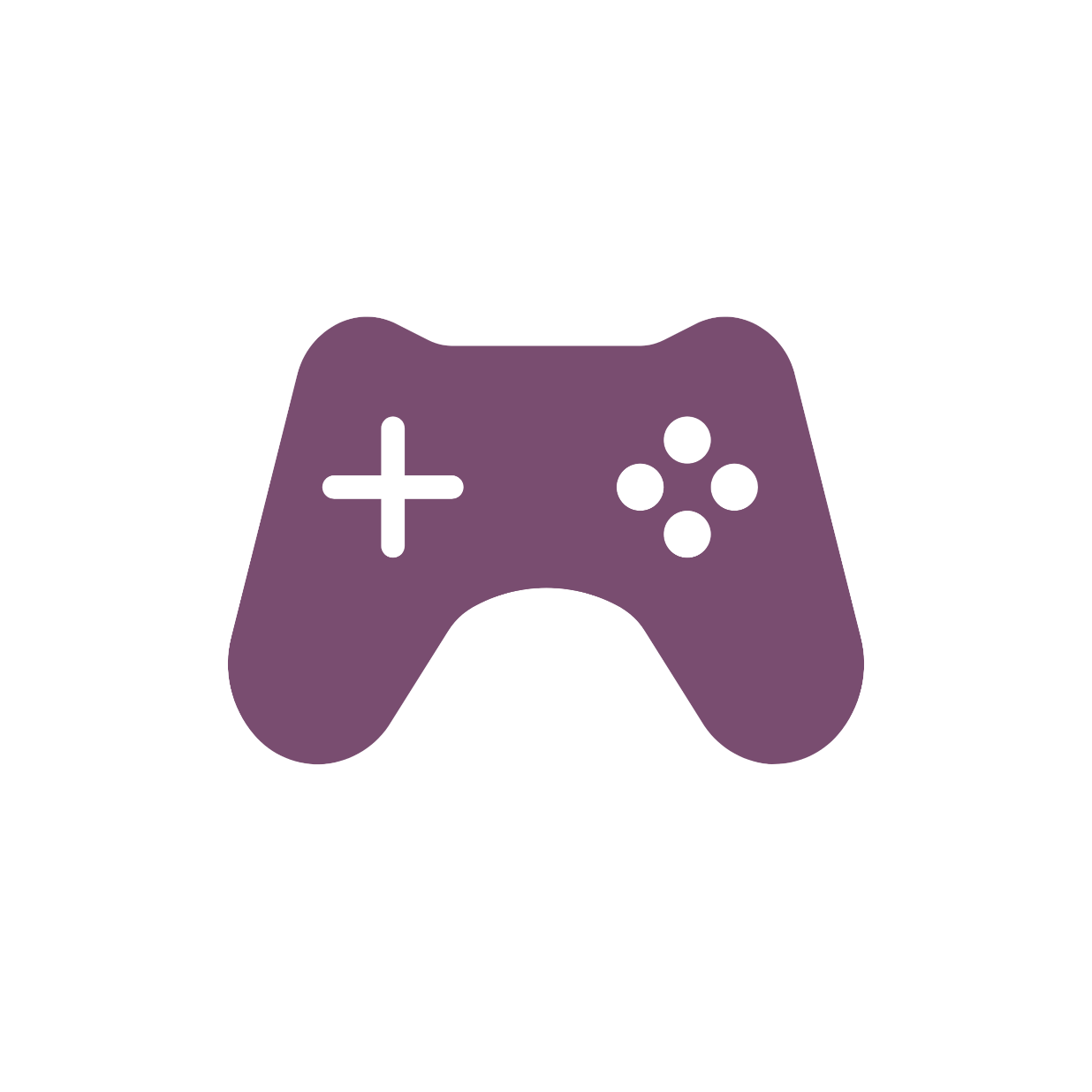 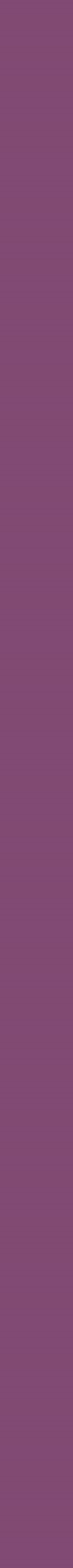 Oes penderfyniad wedi’i wneud ar eich rhan erioed ynghylch beth i’w wneud nesaf ar-lein?
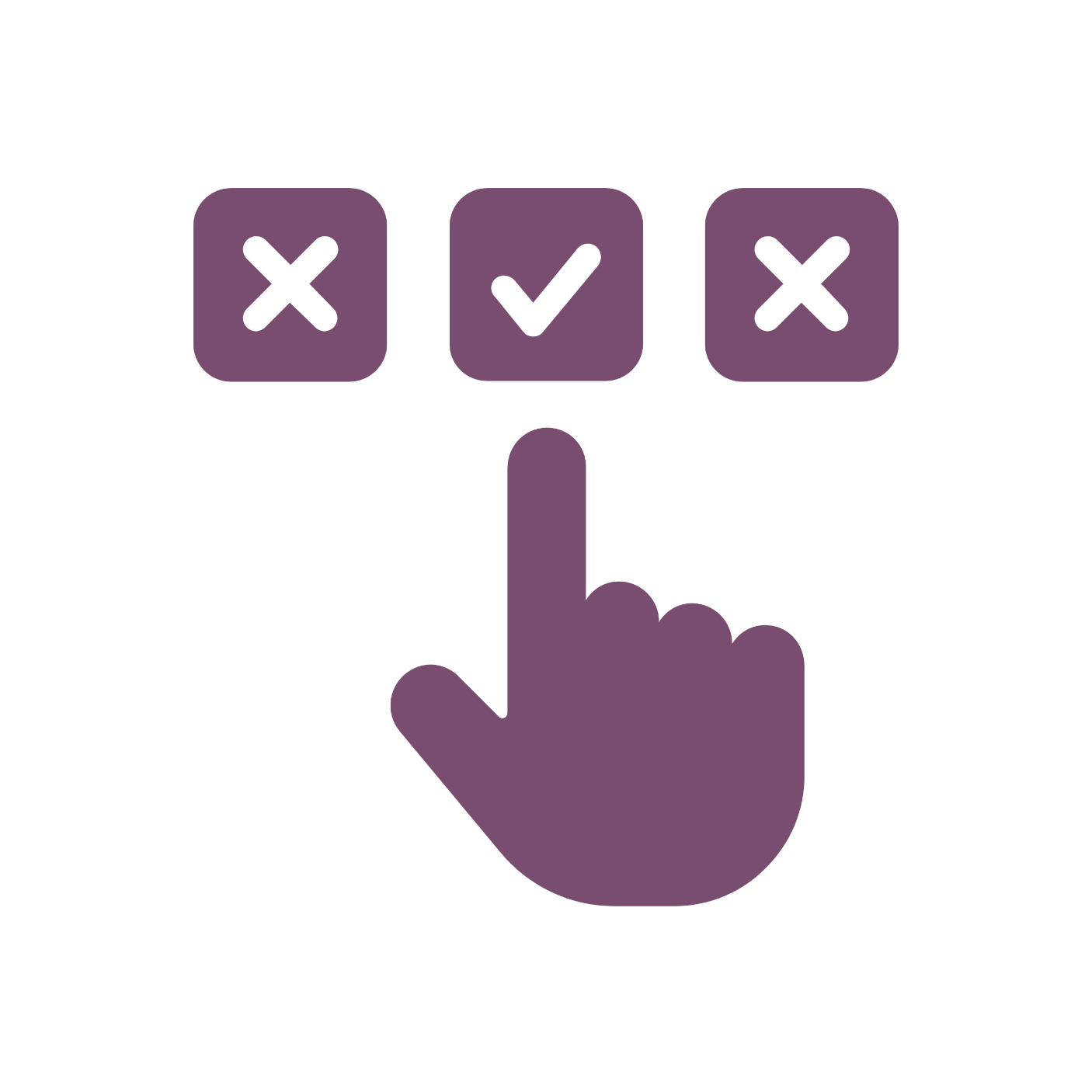 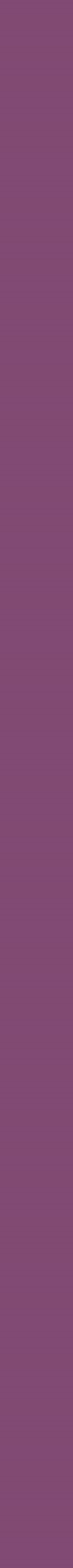 Ydy hyn erioed wedi digwydd i chi ar-lein?
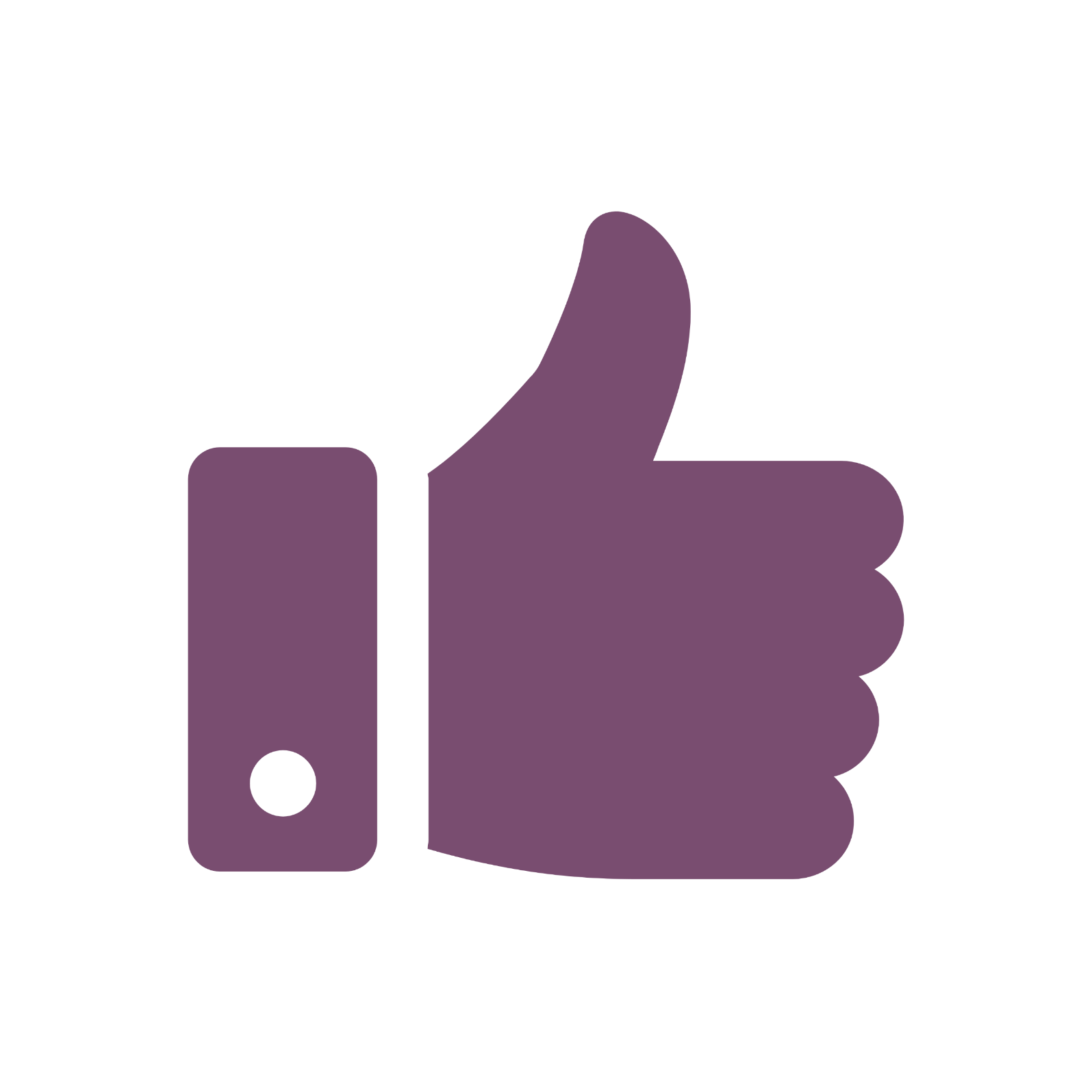 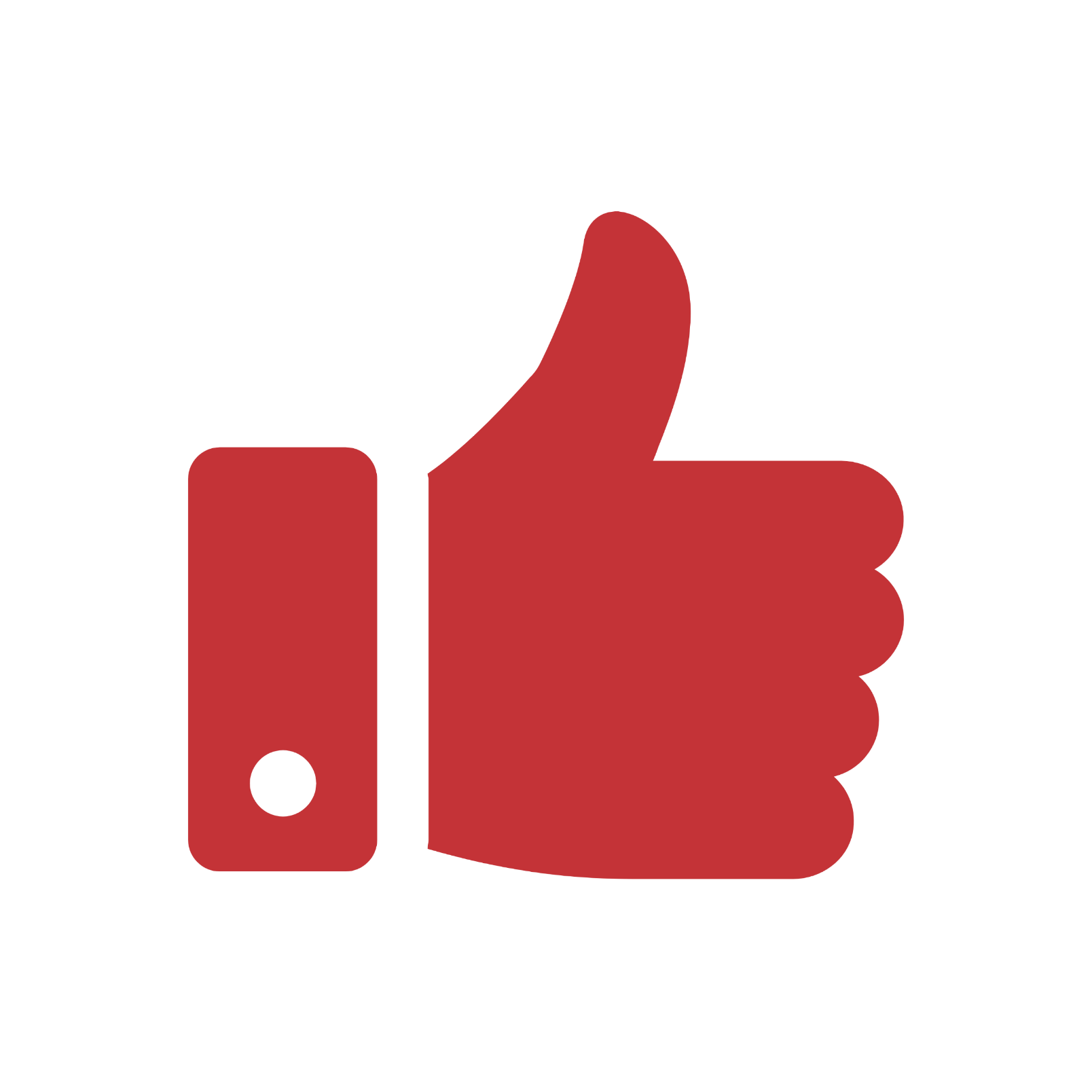 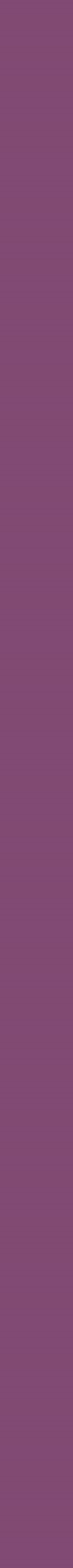 Rydych chi’n gorffen gwylio fideo ac mae un arall yn chwarae’n awtomatig.
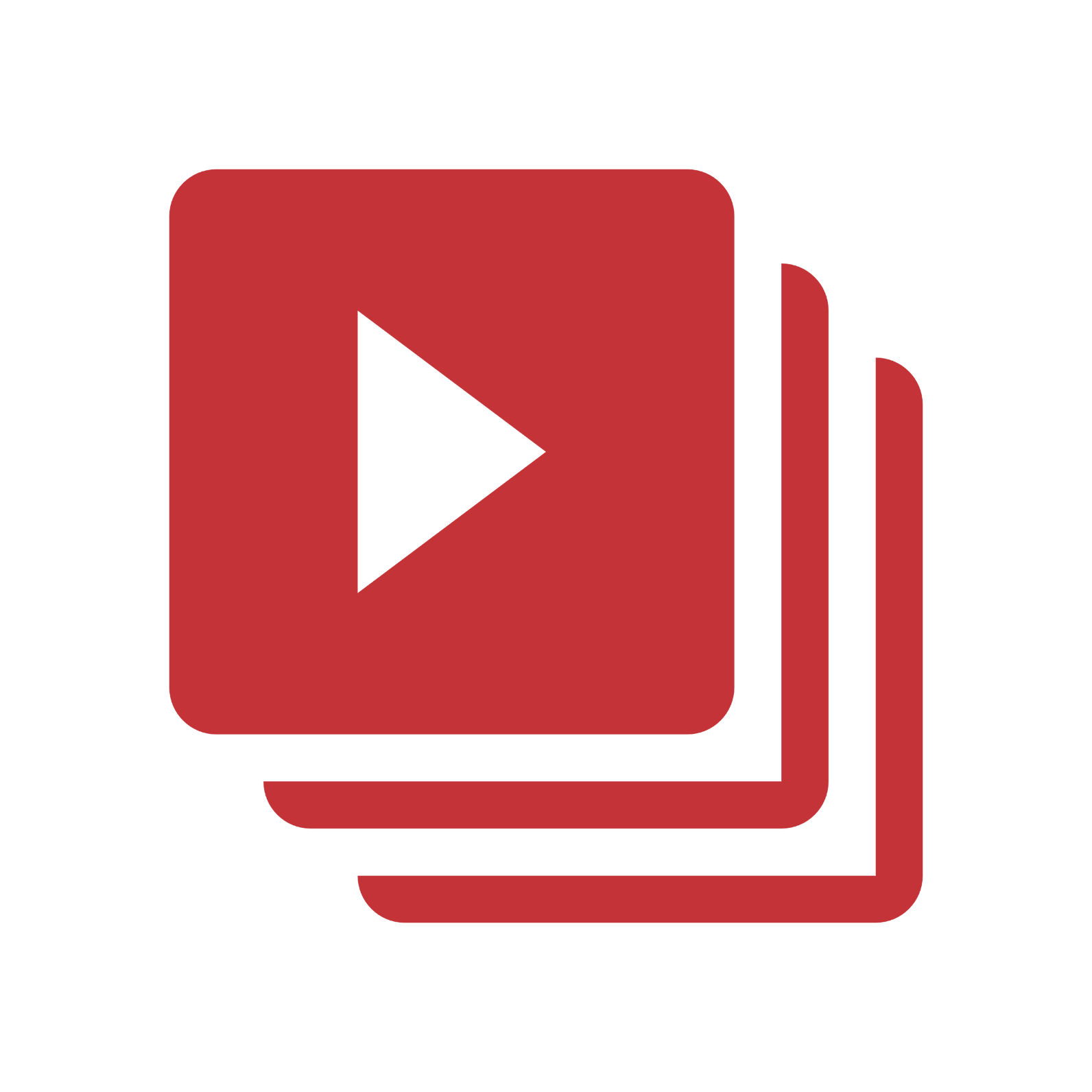 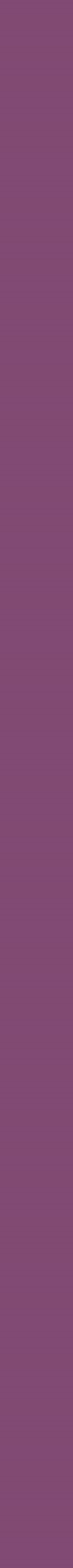 Rydych chi’n cael neges gan eich ffrind yn gofyn i chi chwarae gêm ar-lein.
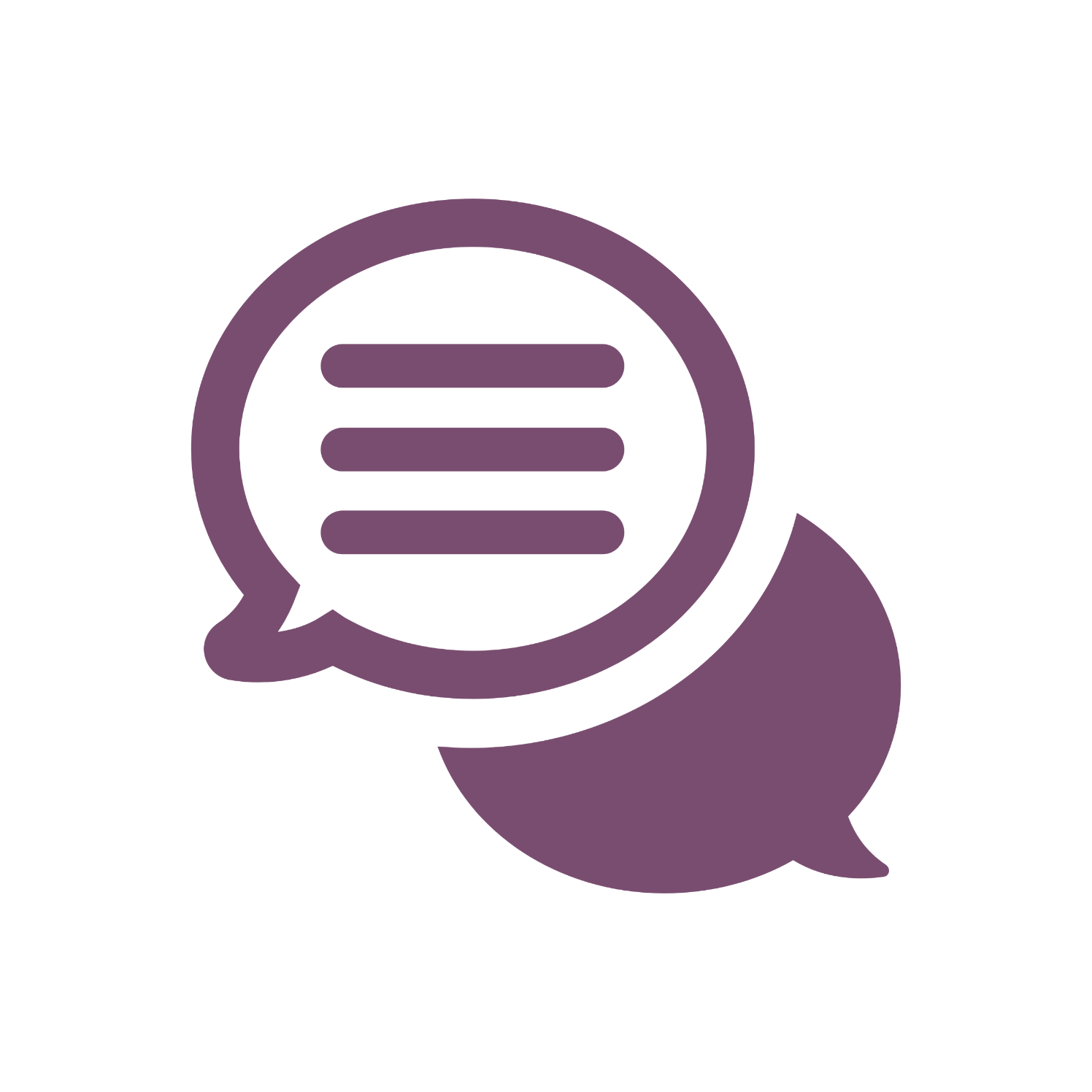 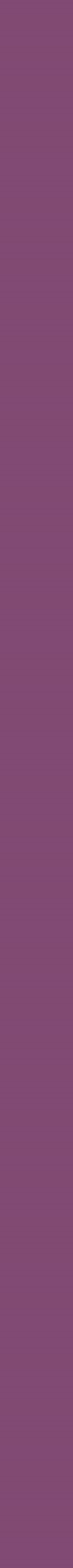 Rydych chi’n cael hysbysiad yn eich atgoffa i fewngofnodi i gêm i gael gwobr.
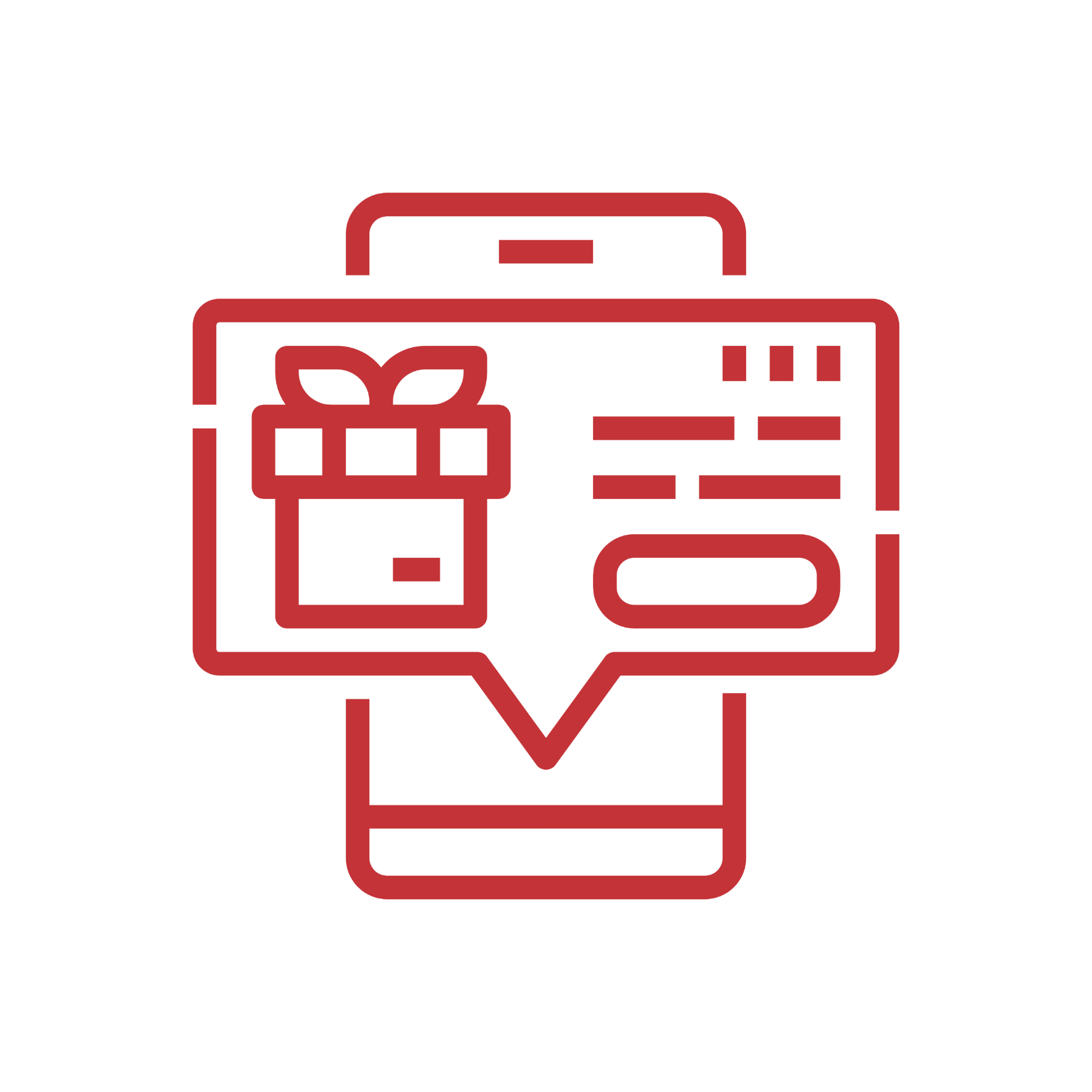 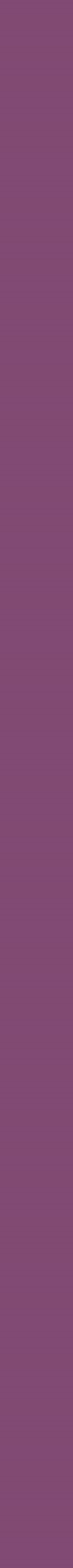 Mae ap yn awgrymu artist newydd i chi wrando arno yn seiliedig ar y gerddoriaeth rydych chi’n ei hoffi.
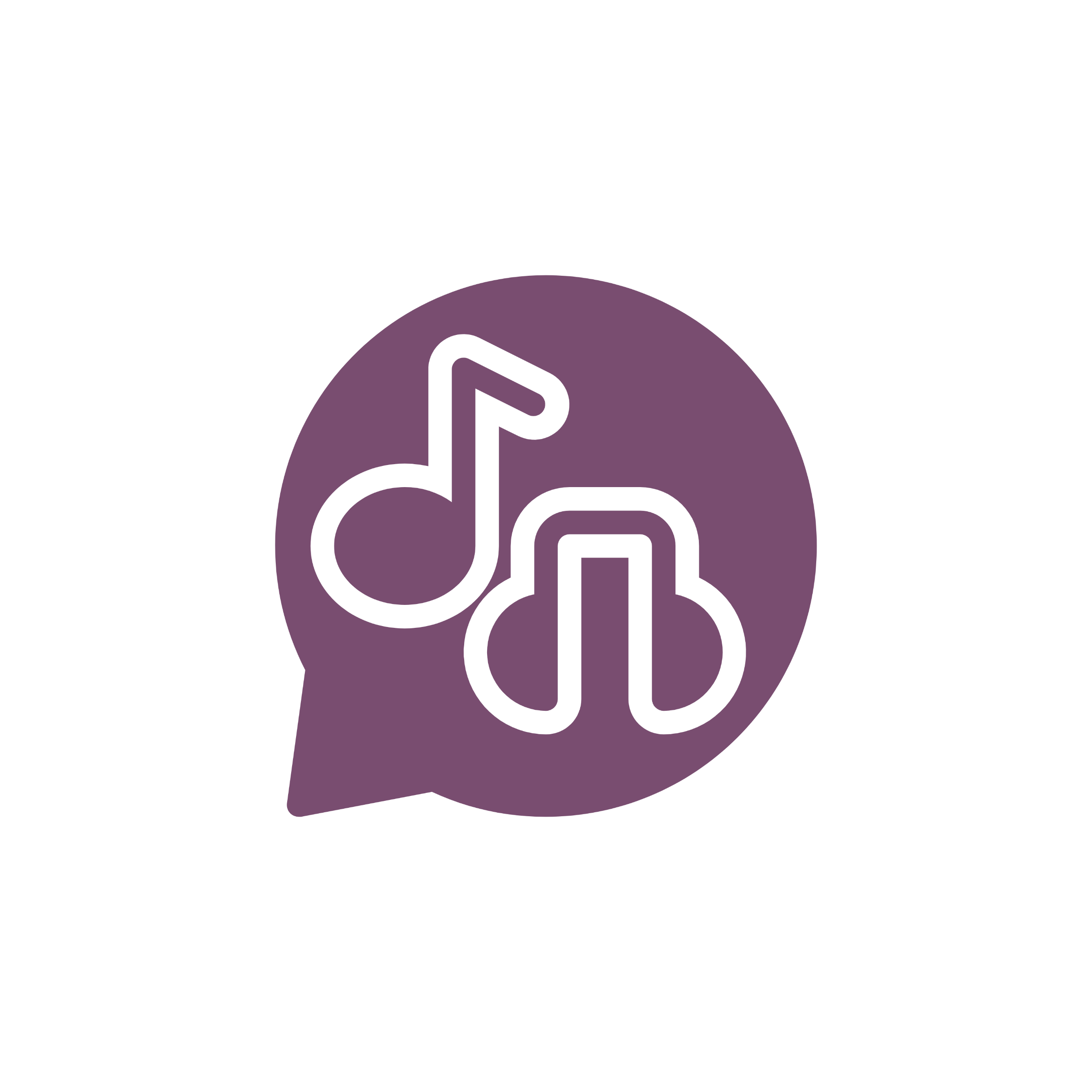 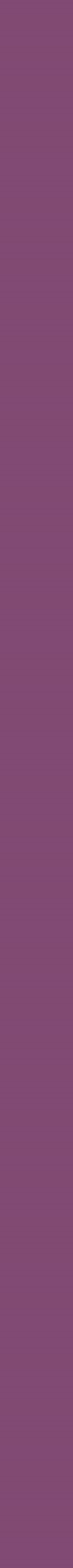 Yr wythnos ddiwethaf, roeddech chi’n chwilio am gemau i’w prynu gyda’ch cerdyn rhodd pen-blwydd. Rydych chi’n cael e-bost yn eich atgoffa o’r hyn y gwnaethoch ei roi ym masged eich cyfrif.
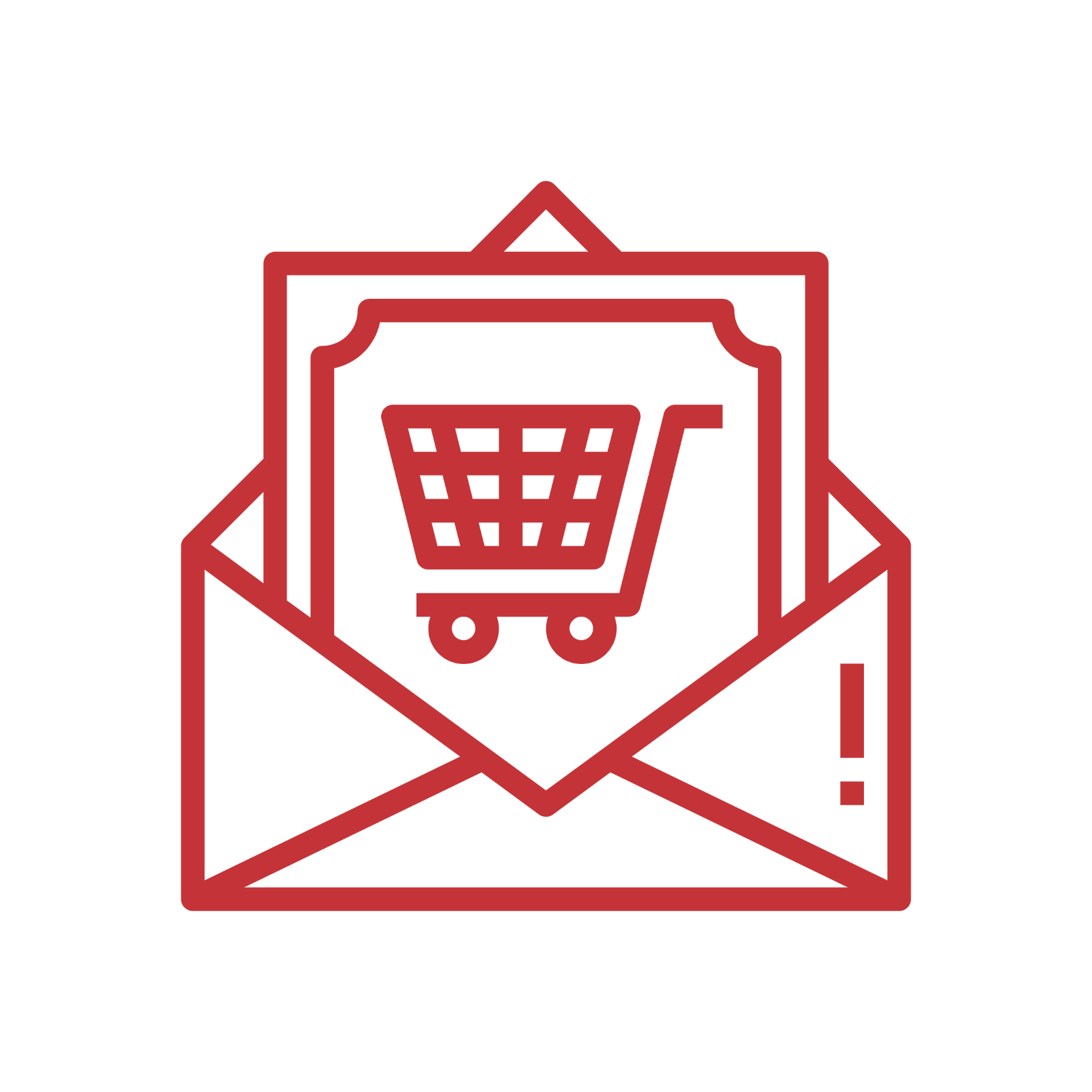 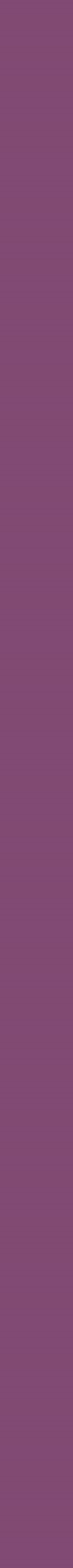 Rydych chi’n sgrolio i lawr tudalen we ac mae straeon newydd yn ymddangos o hyd.
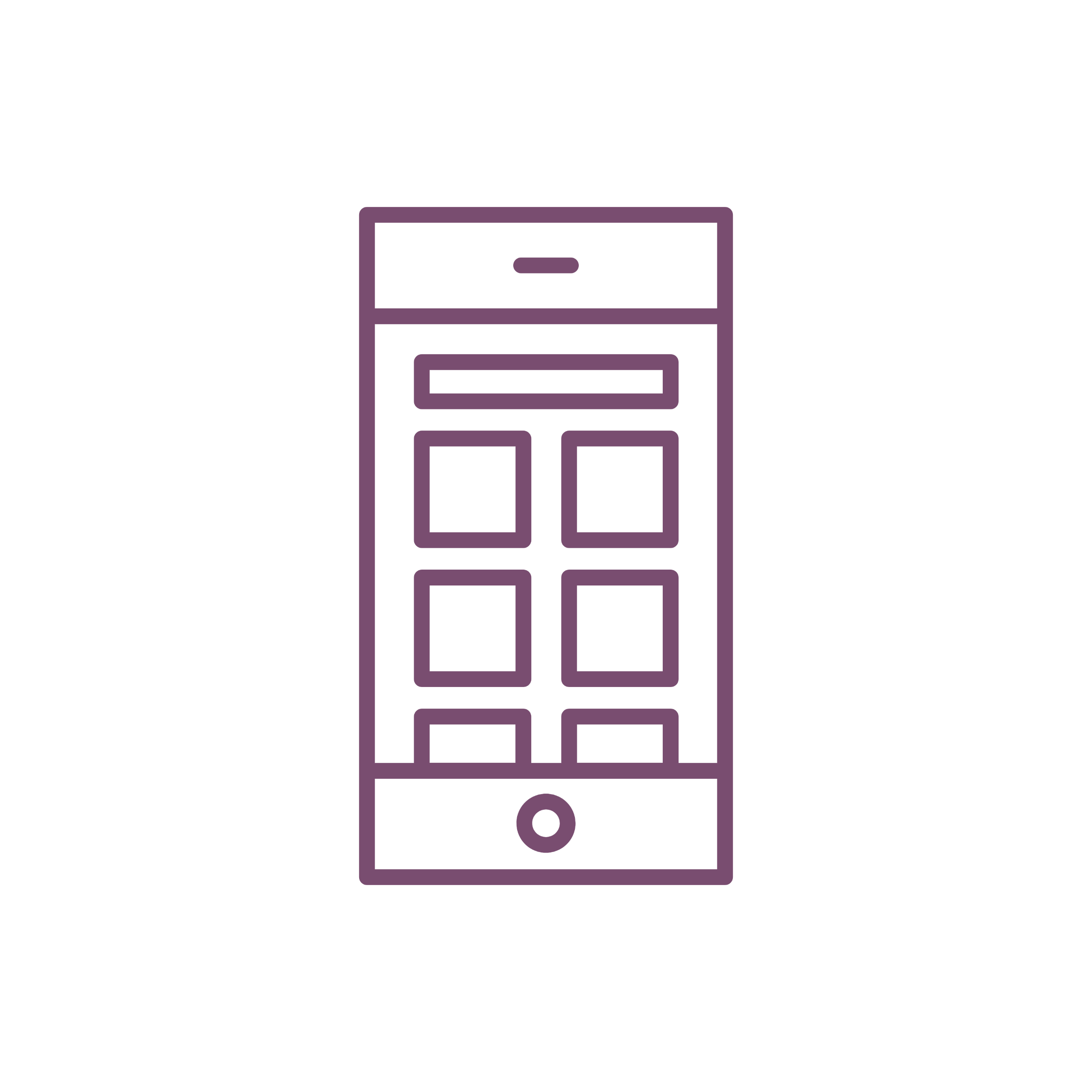 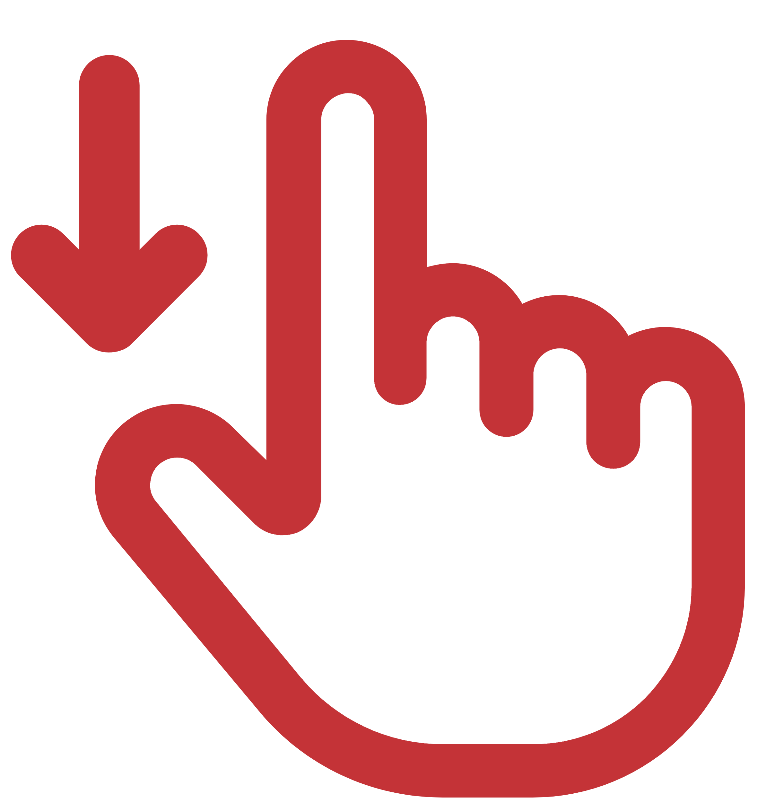 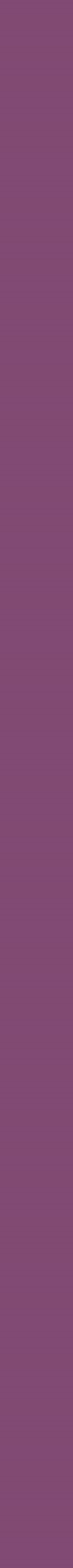 Nodweddion dylunio perswadiol
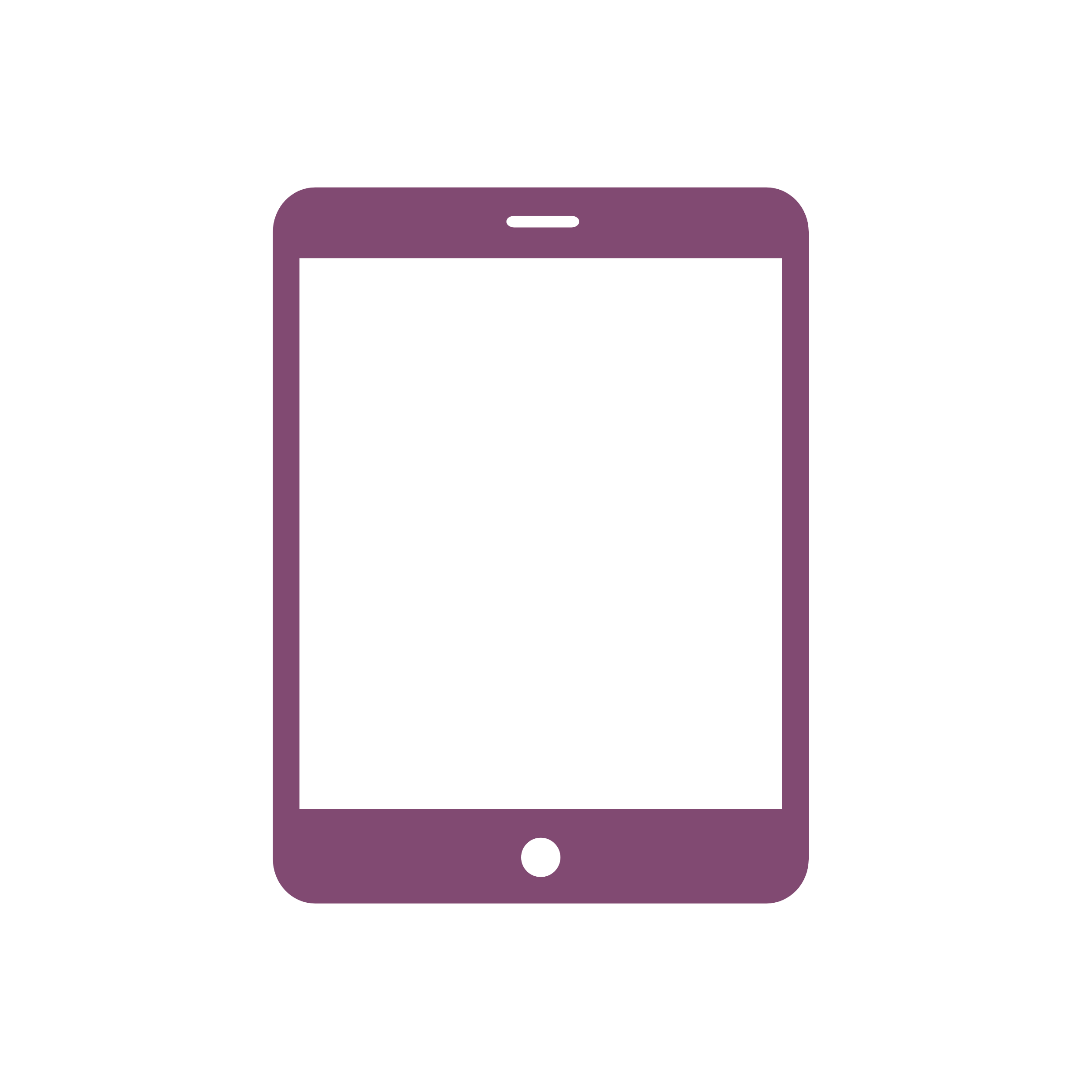 --- ------ ---- -- ?
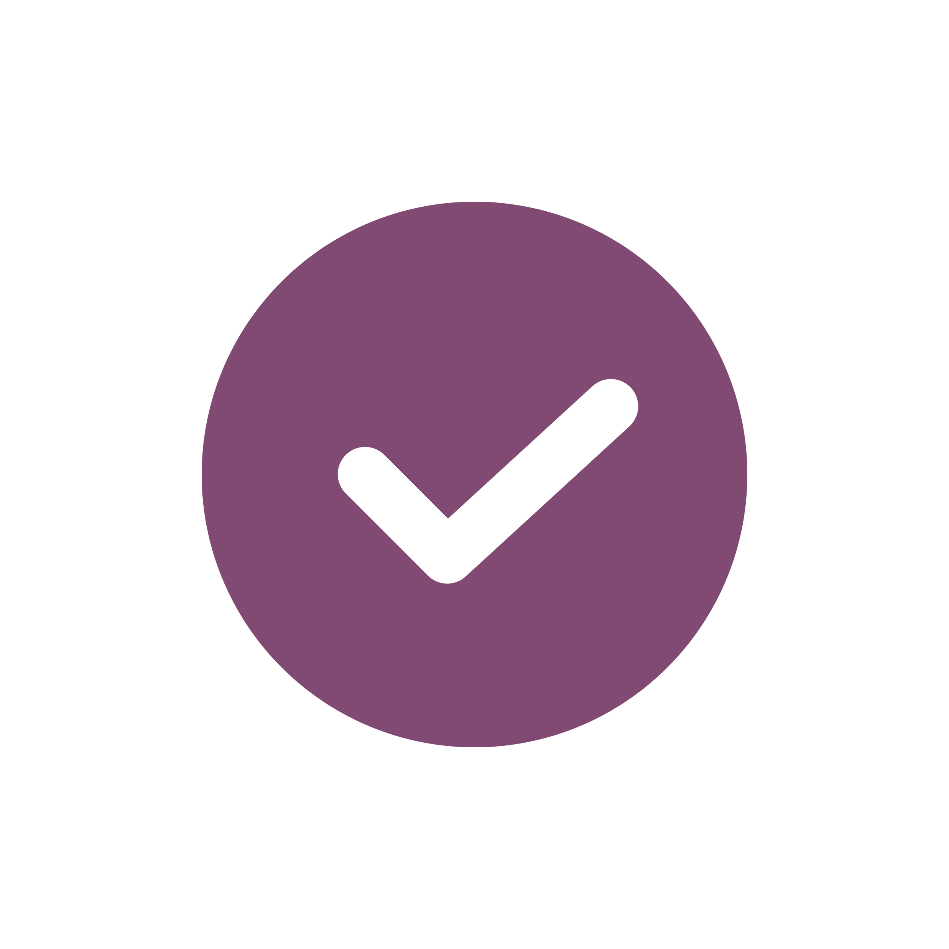 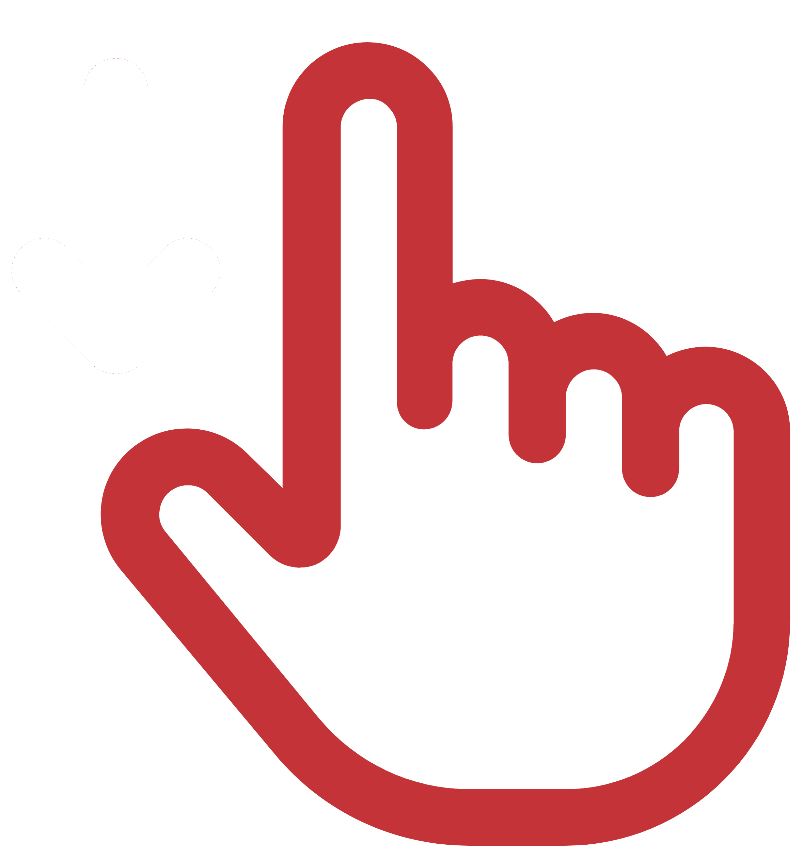 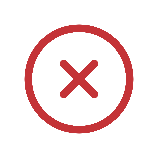 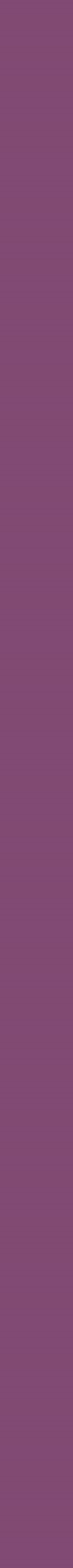 Technegau perswadio
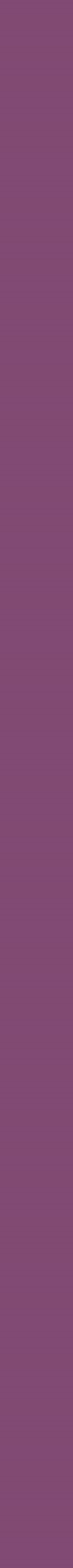 Technegau perswadio – diffiniadau
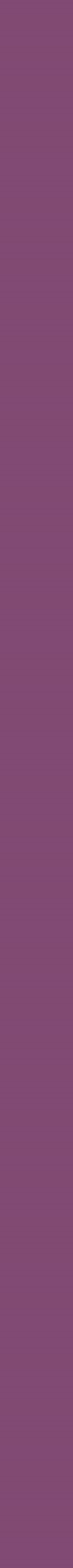 Y Cod Plant
Rhaid i gwmnïau wneud llawer o bethau i ddiogelu preifatrwydd plant ar-lein.

Mae hyn yn cynnwys peidio â defnyddio technegau ‘gwthio’ – lle gall cwmnïau ddefnyddio botymau mawr neu flychau ticio i annog plant i wneud dewisiadau preifatrwydd gwael.

Ond gallai cwmnïau ddefnyddio technegau gwthio cadarnhaol – fel dangos neges i’ch annog i gymryd seibiant o chwarae gêm.
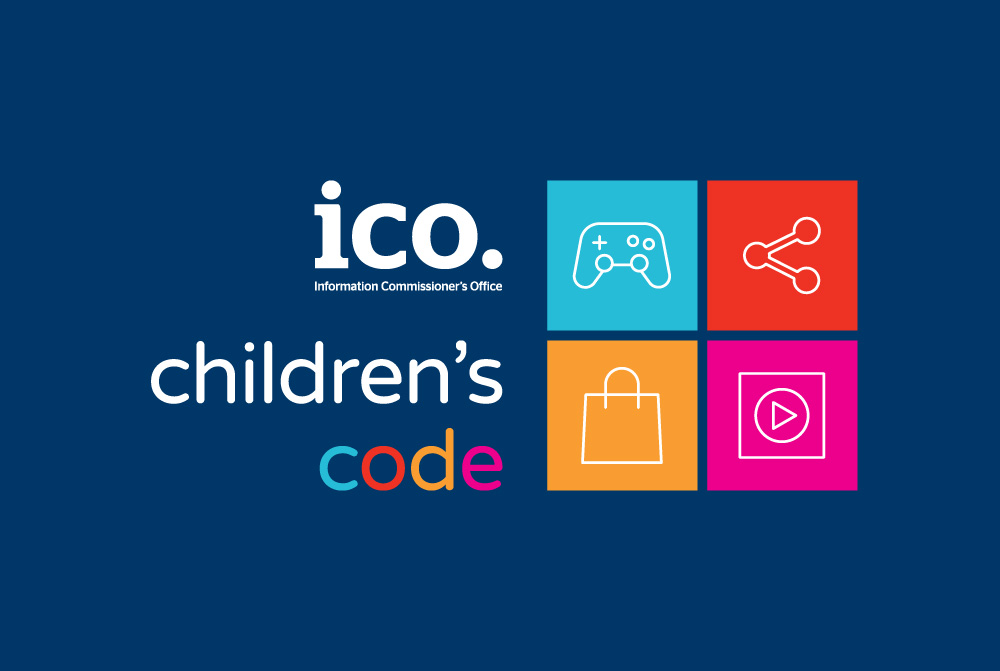 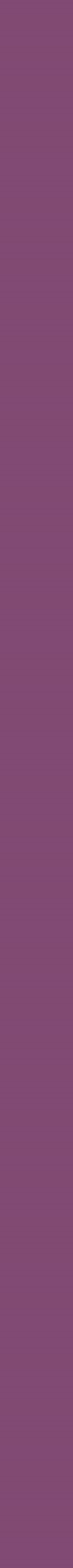 Pam allai annog plant i ddefnyddio technoleg am hirach fod yn broblem?
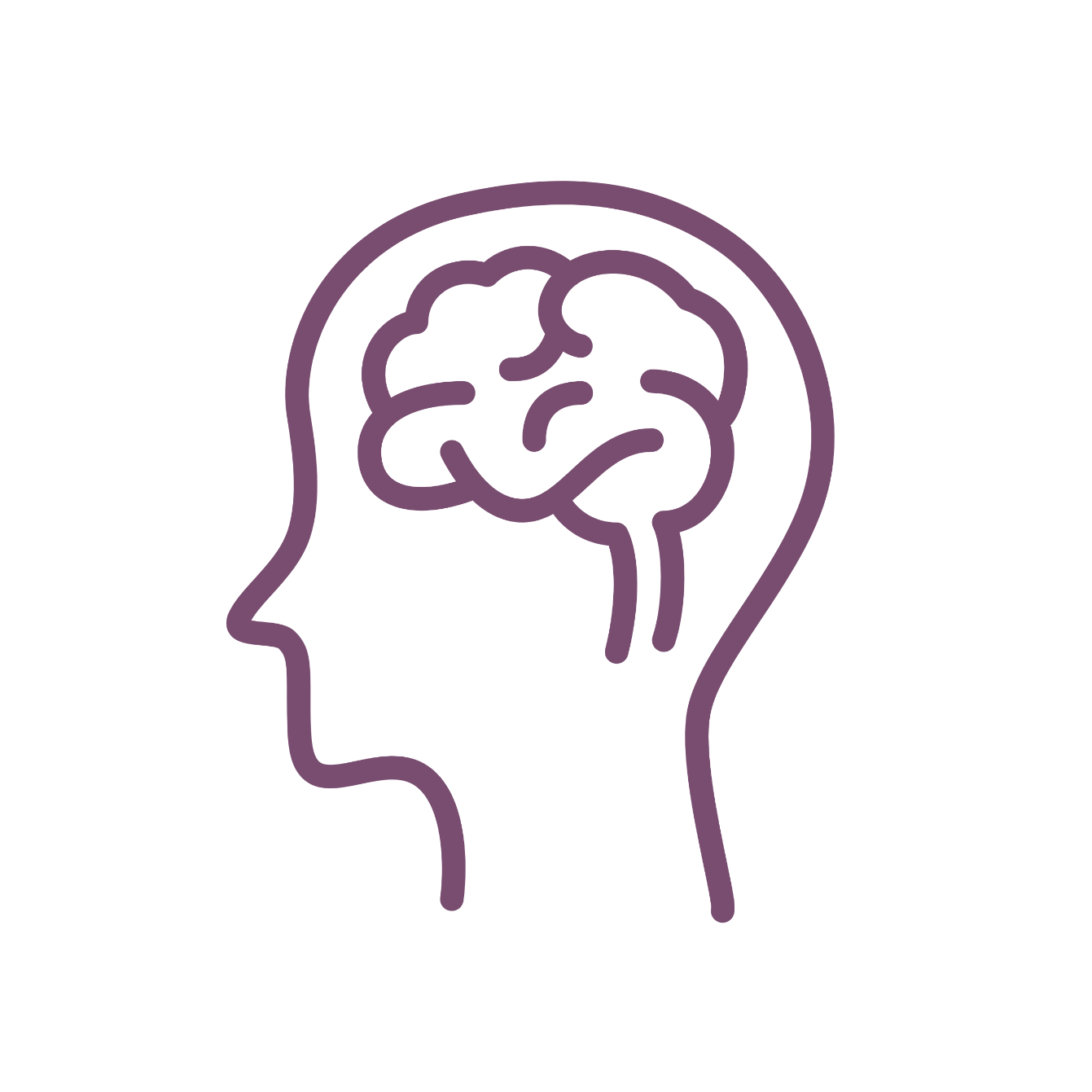 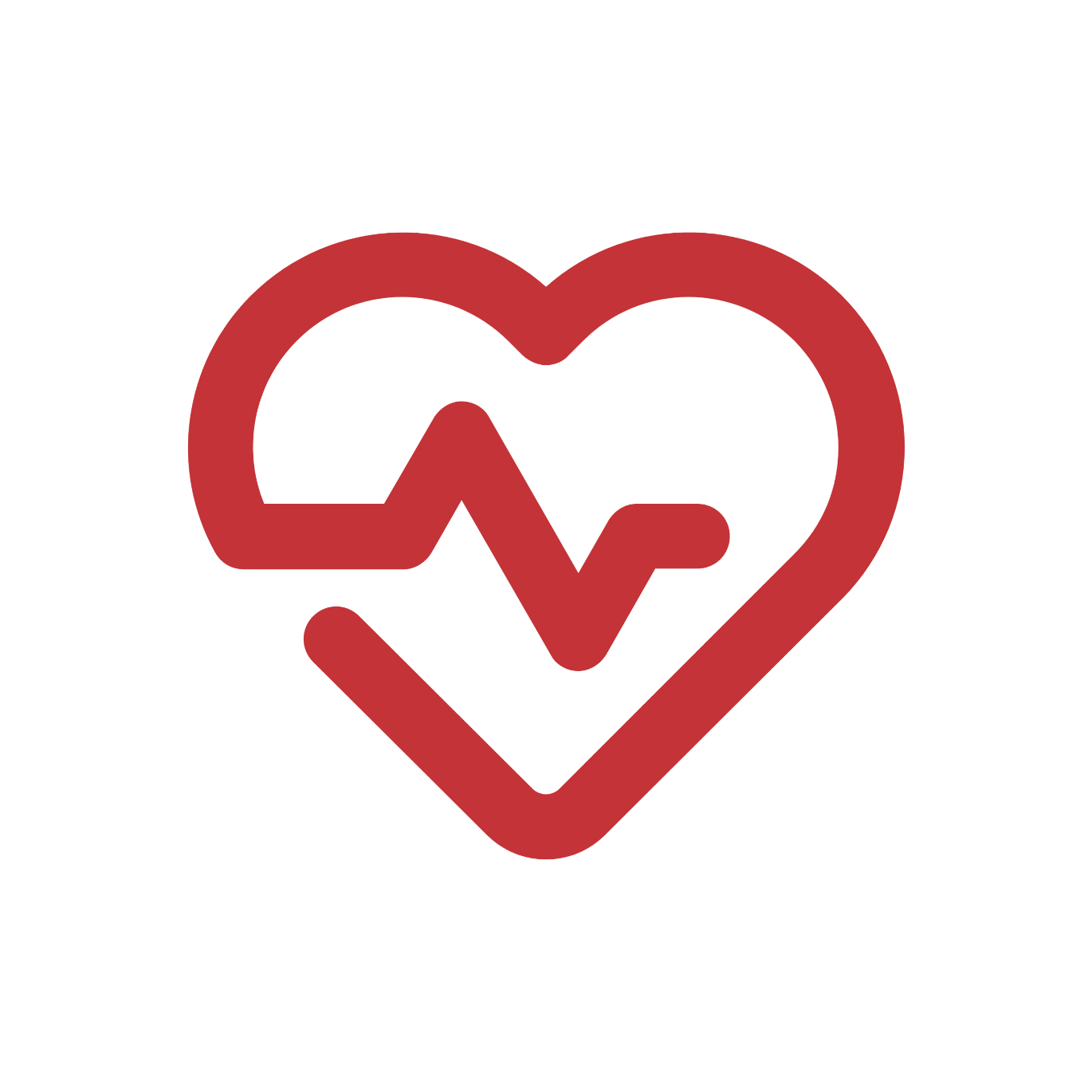 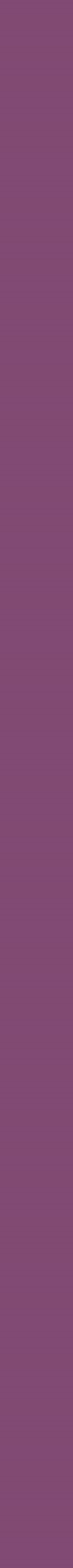 Cael cydbwysedd
Eu diffodd yng ngosodiadau'r ddyfais.
Rhoi eich dyfais mewn ystafell wahanol pan nad ydych 
yn ei defnyddio.
Edrychwch ar eich cardiau nodweddion dylunio perswadiol eto.

Allwch chi feddwl am ffyrdd o helpu i leihau eu heffeithiau?
Hysbysiadau
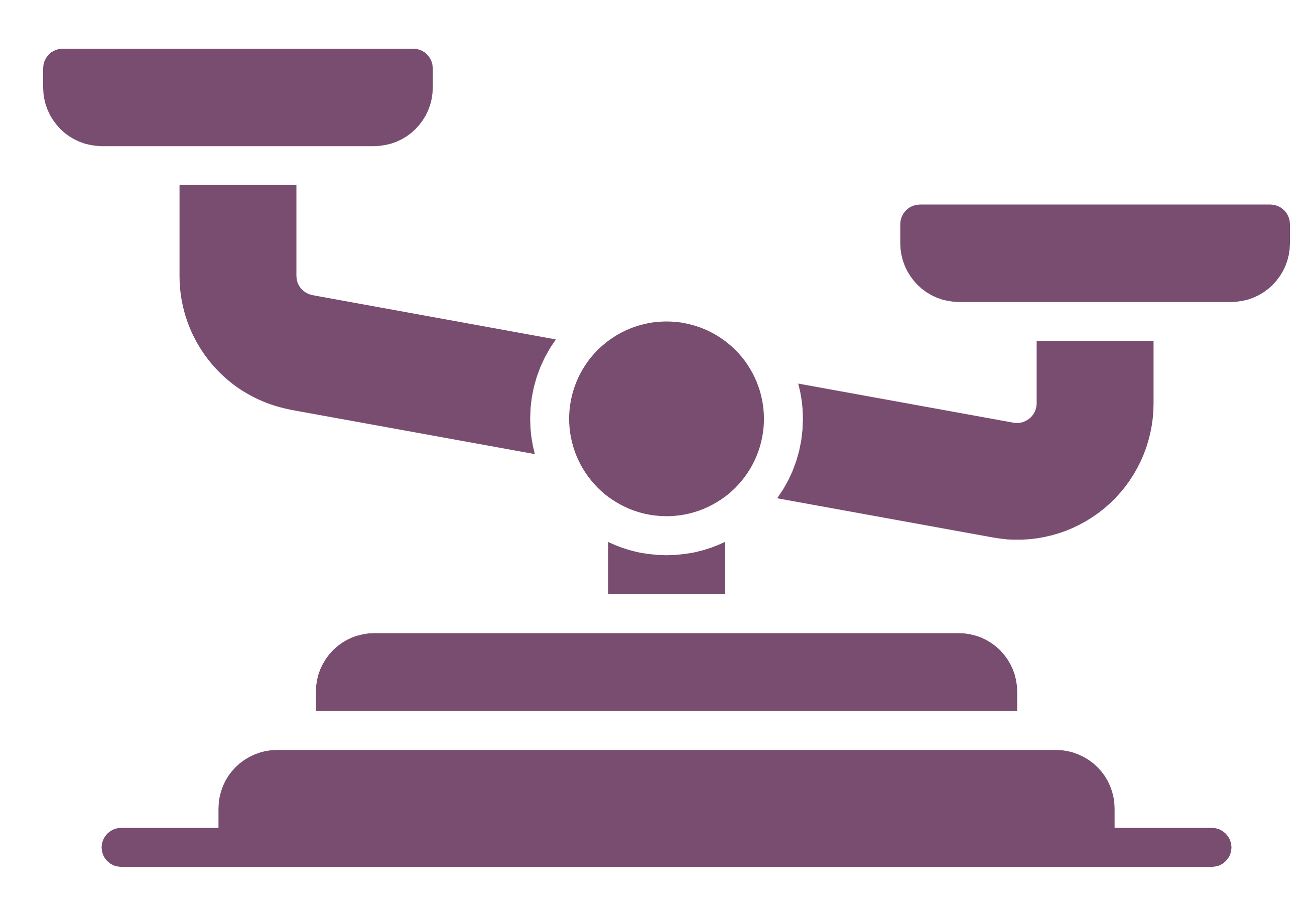 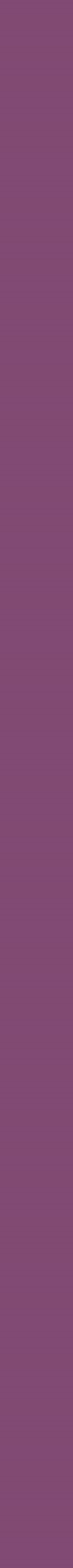 Cael help
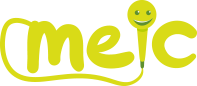 meiccymru.org
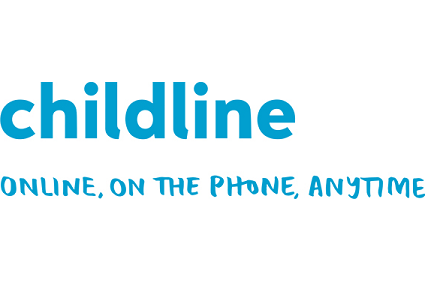 childline.org.uk
0800 1111